Мир грибов
Съедобные грибы
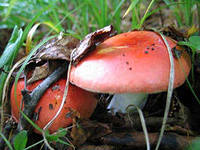 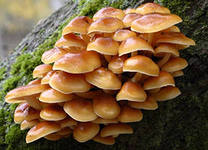 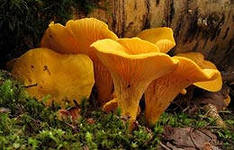 ПОДОСИНОВИК
В скучный день дождливый
Вырос гриб во всей красе ,
Важный, горделивый. 
 Под осиной его дом,
Шляпа красная на нем.
Многим этот гриб знаком.
Как его мы назовем?


(Как ты думаешь , почему подосиновик назван подосиновиком? )
ЛИСИЧКА
Под сосной  растут сестрички-
Ярко-рыжие лисички.
Я сложу грибы в лукошко,
Буду жарить их с картошкой.



(Как ты думаешь, почему грибы лисички так названы?)
БОРОВИК
Важный  толстый боровик
Вырос  у дорожки.
К уважению привык гриб на крепкой ножке . 
Как увидим, что он близко-трудно мимо нам пройти . Сразу кланяемся низко- Белый гриб встал на пути!
Срежь ты бережно его,
Не порань грибницу,
В этом месте через год  новый гриб родится.

(Объясни, почему нельзя грибы выдергивать из земли, а нужно аккуратно срезать ножиком)
СЫРОЕЖКА
Этот миленький грибок
Выбрал тихий уголок.
Ножичком его ты срежь-ка,
Ведь съедобна... (сыроежка)
 
(Какого цвета бывают шляпки у 
Сыроежки. Почему они так называются?)